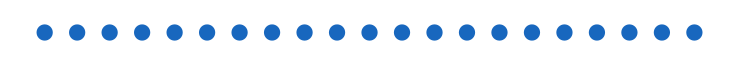 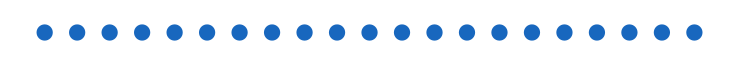 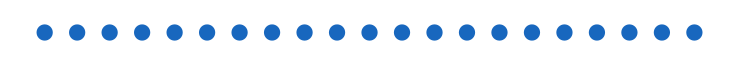 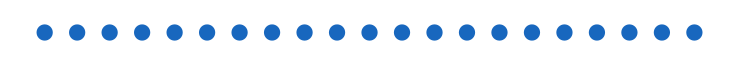 Η ΠΑΓΚΟΣΜΙΟΠΟΙΗΣΗ ΚΑΙ ΟΙ ΣΥΝΕΠΕΙΕΣ ΤΗΣ ΓΙΑ ΤΙΣ ΜΜΕ ΣΤΗΝ ΕΥΡΩΠΑΙΚΗ ΥΠΑΙΘΡΟ
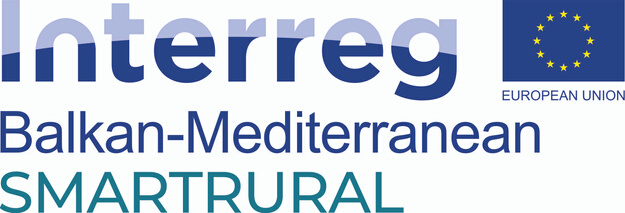 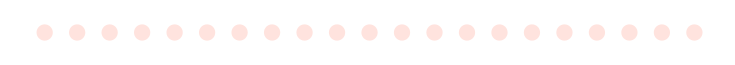 ΠΕΡΙΕΧΟΜΕΝΑ
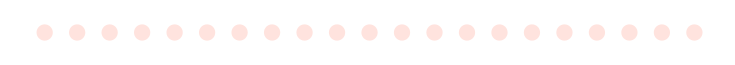 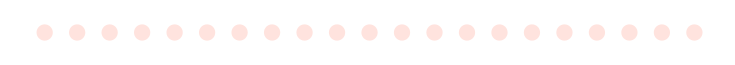 Εισαγωγή
Μύθος 1: Η παγκοσμιοποίηση ως κυριαρχία
Μύθος 2: Η παγκοσμιοποίηση ως Σωτήρας των Αγροτικών Οικονομιών
Η πραγματική διάσταση
Αγροτική ανάπτυξη στην εποχή της παγκοσμιοποίησης
Συμπεράσματα
4 καίρια σημεία
Πρακτικά μέτρα
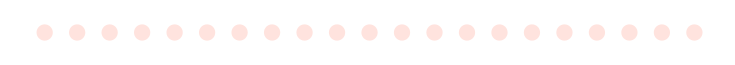 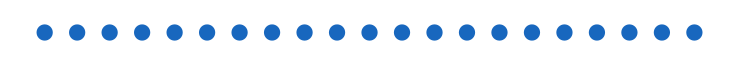 ΕΙΣΑΓΩΓΗ
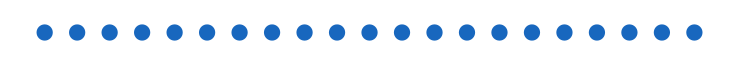 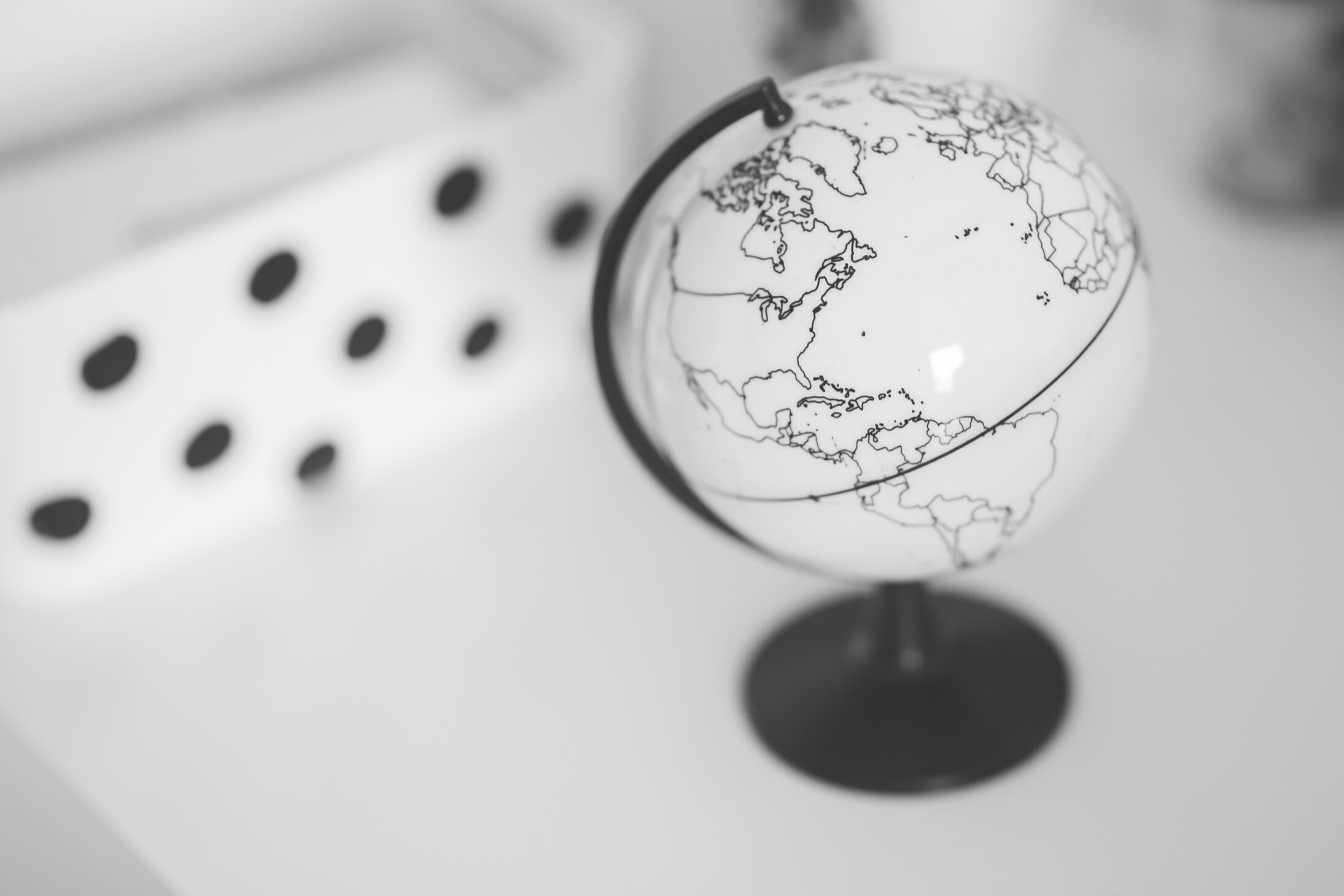 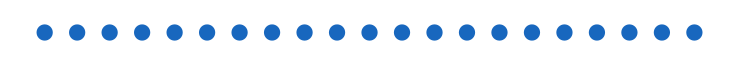 Η παγκοσμιοποίηση έχει διεισδυτική και μετασχηματιστική επίδραση στις αγροτικές κοινότητες και οικονομίες

Η κοινωνικοοικονομική, πολιτιστική και πολιτική ζωή των αγροτικών κοινοτήτων διαμορφώνεται και επηρεάζεται διαρκώς από τις διαδικασίες της παγκοσμιοποίησης

Αυτές οι αλλαγές και οι πιέσεις, διαμορφώνουν, πολλαπλασιάζουν και δημιουργούν νέες σχέσεις, δεσμούς και εξαρτήσεις μεταξύ χωρών και περιοχών σε όλο τον κόσμο

Η έρευνα, ωστόσο, συνεχίζει να “αγνοεί” τις αγροτικές περιοχές σε σύγκριση με την έρευνα σχετικά με τa αστικά κέντρα
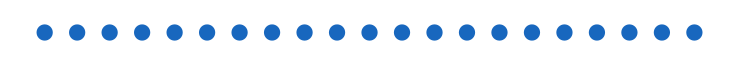 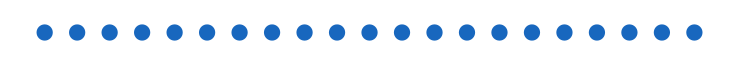 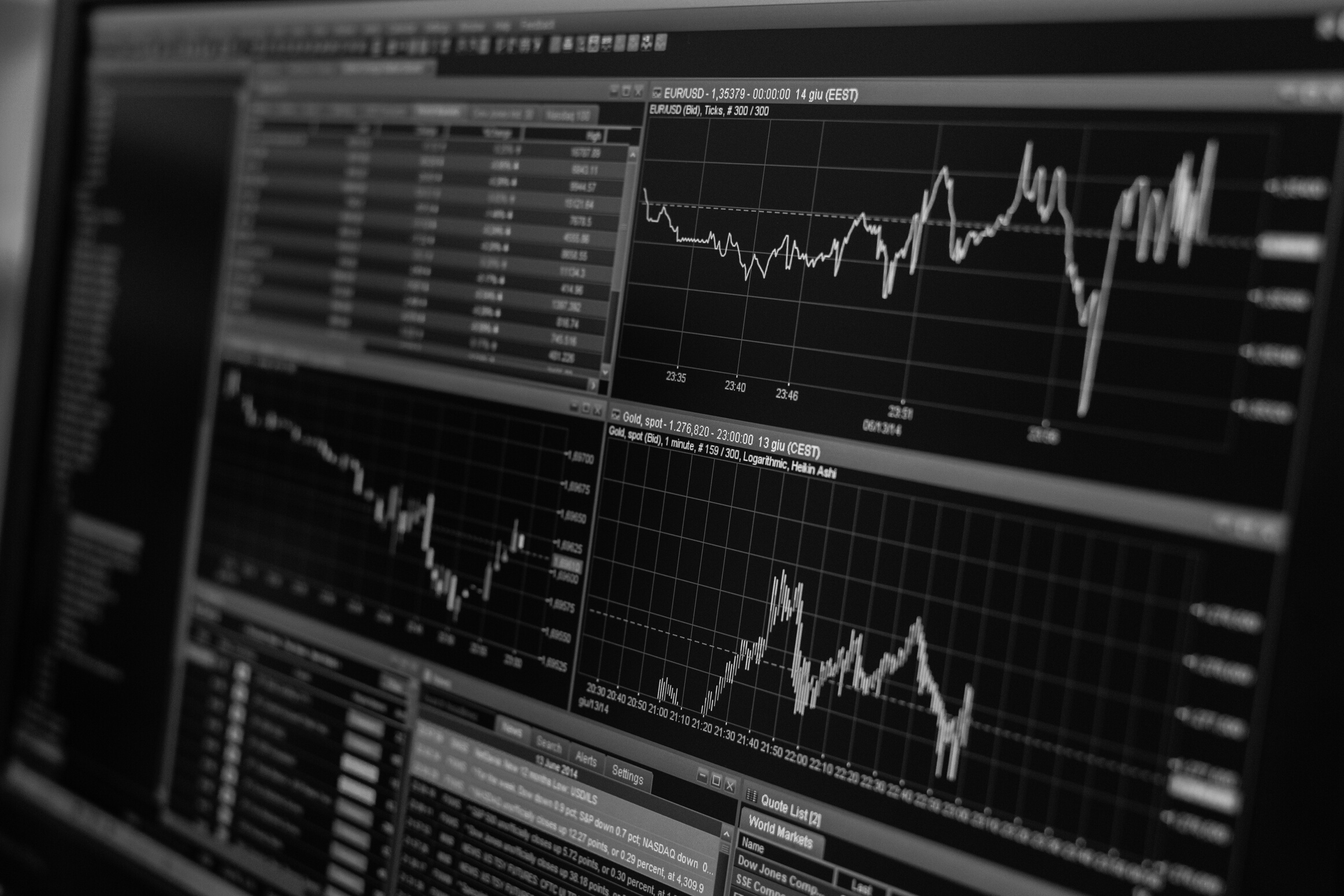 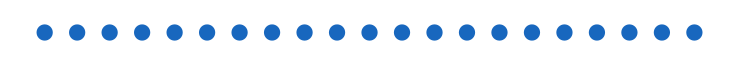 “Η παγκοσμιοποίηση αγγίζει κάθε πτυχή της ζωής - ανοίγοντας πόρτες, δημιουργώντας ευκαιρίες, προκαλώντας φόβους” - Ευρωπαϊκή Επιτροπή

Ο αντίκτυπος της παγκοσμιοποίησης είναι πολύπλευρος και συνεπώς και οι τοπικές αντιδράσεις στην παγκοσμιοποίηση είναι διαφορετικές

Η παγκοσμιοποίηση παραμένει, εσφαλμένα, συσχετισμένη με αστικά κέντρα, διεθνείς τράπεζες και μεγάλα εταιρικά γραφεία

Η έλλειψη έρευνας σχετικά με το θέμα οδήγησε στη δημιουργία δύο μύθων…
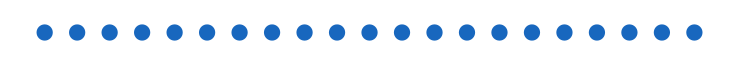 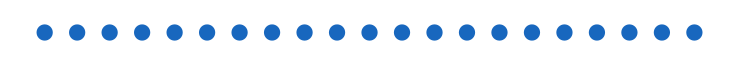 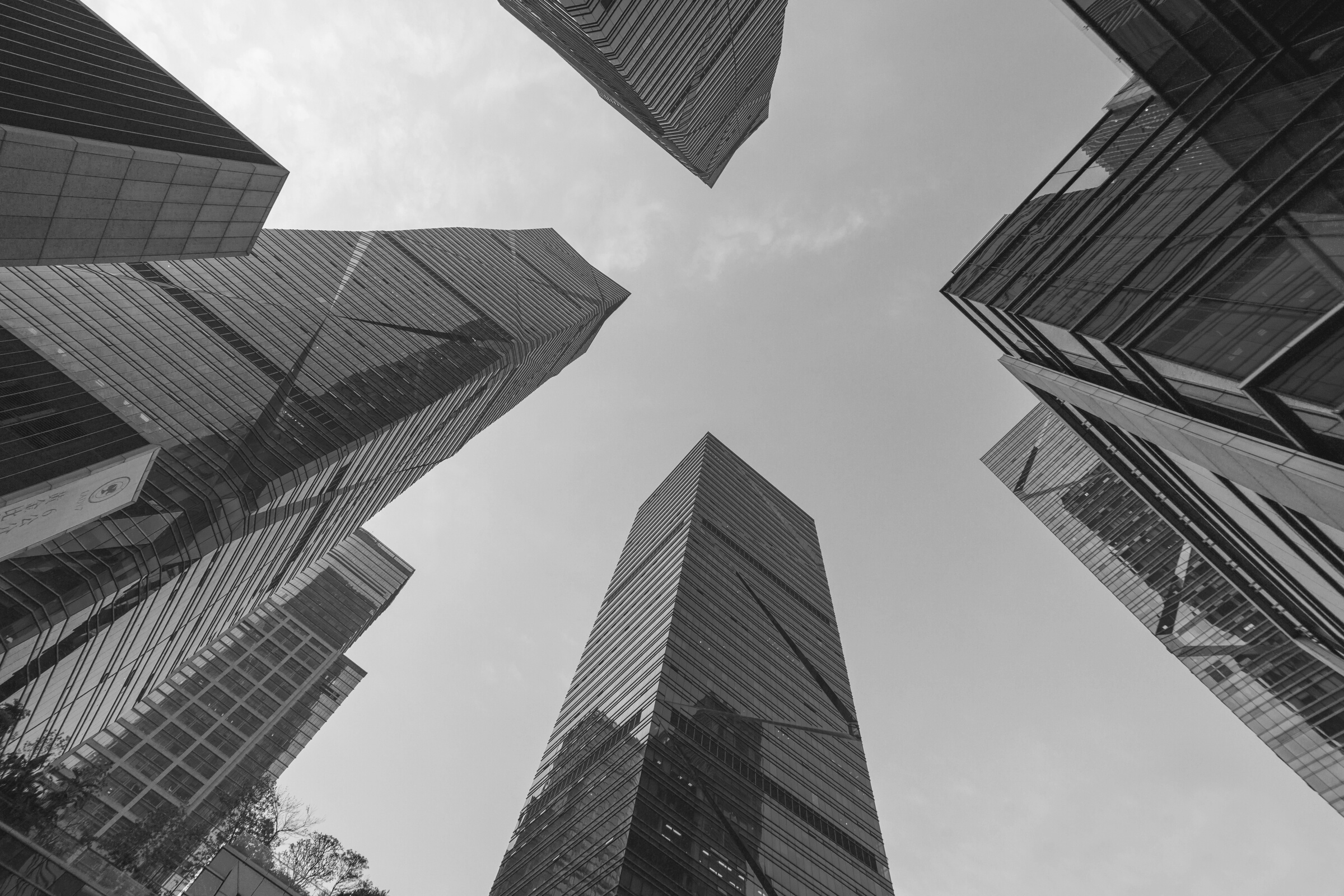 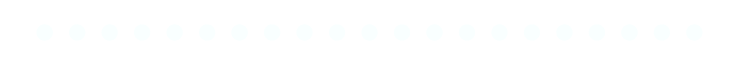 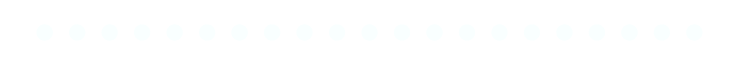 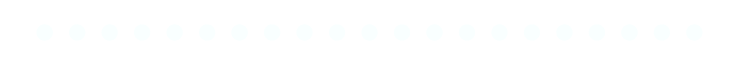 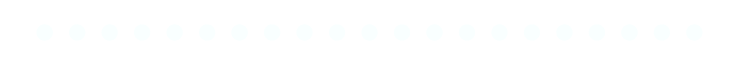 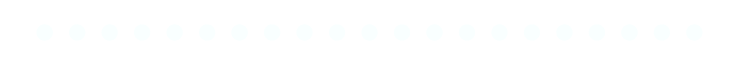 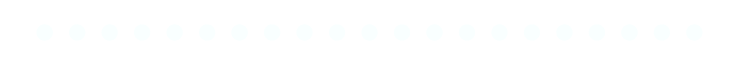 Η αντίληψη της παγκοσμιοποίησης ως κυρίαρχης, σαρωτικής και ομογενοποιητικής δύναμης που επιβάλλεται από άλλους, απειλώντας έτσι τις παραδόσεις και τον διακριτικό χαρακτήρα των διαφόρων περιοχών

Αυτή η ερμηνεία υποκινεί διαμαρτυρίες κατά της παγκοσμιοποίησης τόσο από την ξενοφοβική δεξιά όσο και από την αντι-καπιταλιστική αριστερά, βρίσκοντας πάτημα σε εκστρατείες κατά των προσφύγων, των μεταναστών εργαζομένων και των ξένων ιδιοκτητών σπιτιών που θεωρούνται ότι απειλούν τις αγροτικές περιοχές

Ως εκ τούτου, η παγκοσμιοποίηση γίνεται αντιληπτή ως φαινόμενο προς καταπολέμηση !!!!
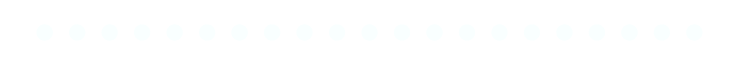 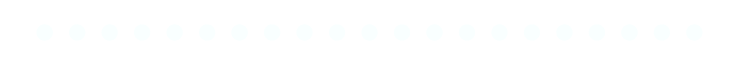 Μύθος 1: Η παγκοσμιοποίηση ως κυριαρχία
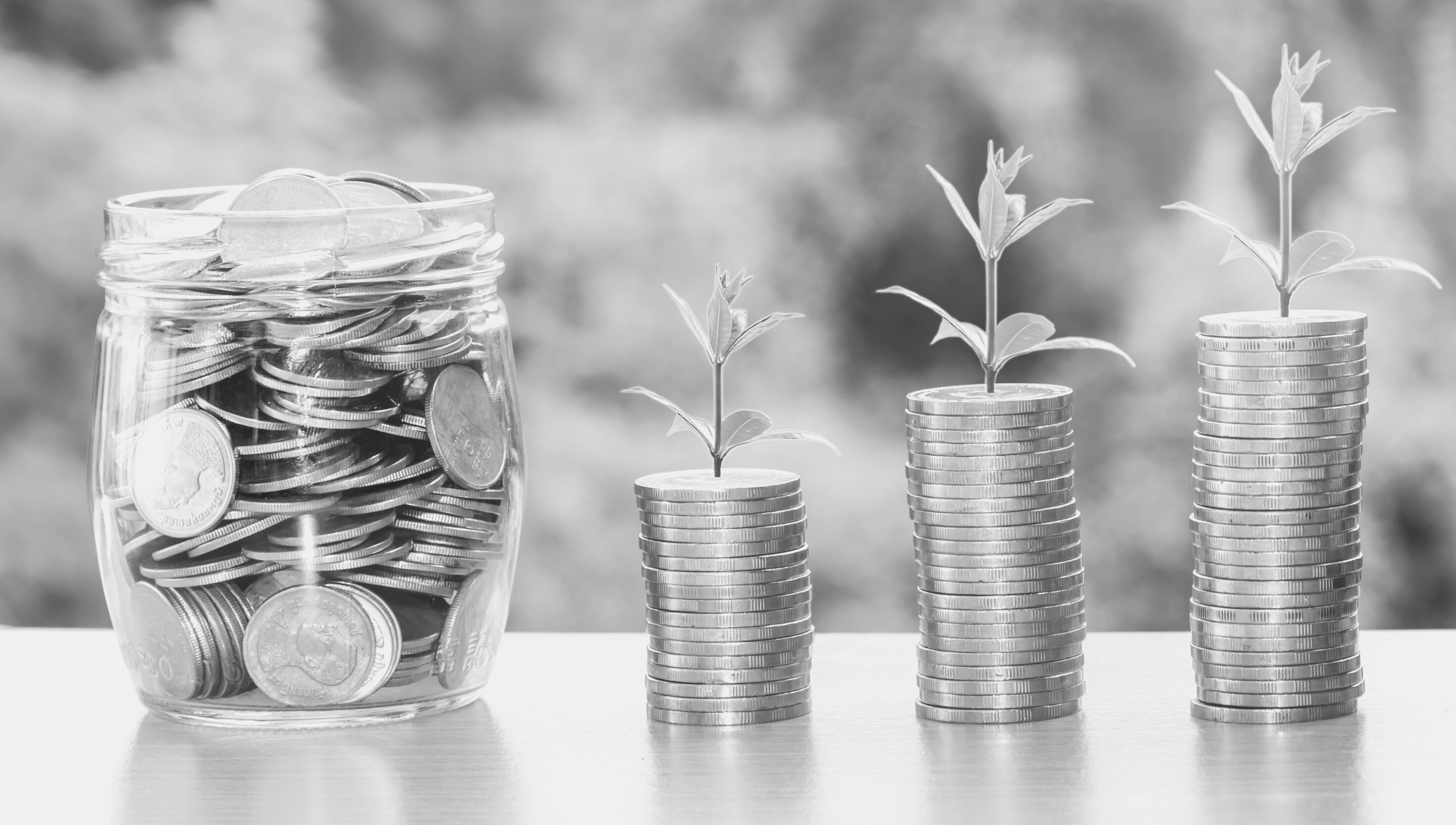 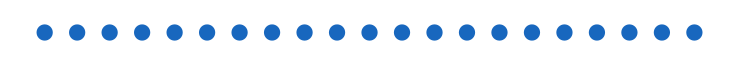 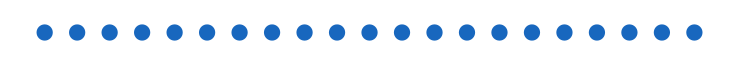 Μύθος 2: Η παγκοσμιοποίηση ως Σωτήρας
των αγροτικών οικονομιών
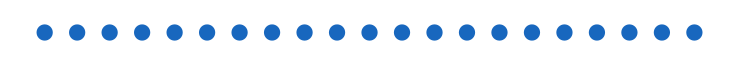 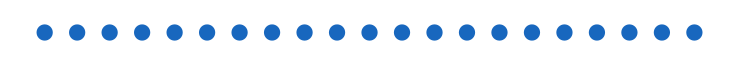 Η χωρική οικονομία της βιομηχανικής εποχής που οδήγησε στην αστικοποίηση καταρρίπτεται από τις νέες τεχνολογίες (και από την οικονομική και πολιτική απελευθέρωση) που αφαιρούν τα οφέλη της βιομηχανικής ομαδοποίησης, την εγγύτητα με τις αγορές και την πρόσβαση σε μεγάλες δεξαμενές εργασίας και, αντίθετα, επιτρέπουν στις αγροτικές περιοχές να ανταγωνίζονται ισότιμα τα αστικά κέντρα.

Για τους οπαδούς αυτής της ερμηνείας, η παγκοσμιοποίηση επιτρέπει σε οποιαδήποτε αγροτική περιοχή να ευδοκιμήσει οικονομικά, αρκεί να μπορούν να εντοπίσουν μια ανταγωνιστική αγορά.
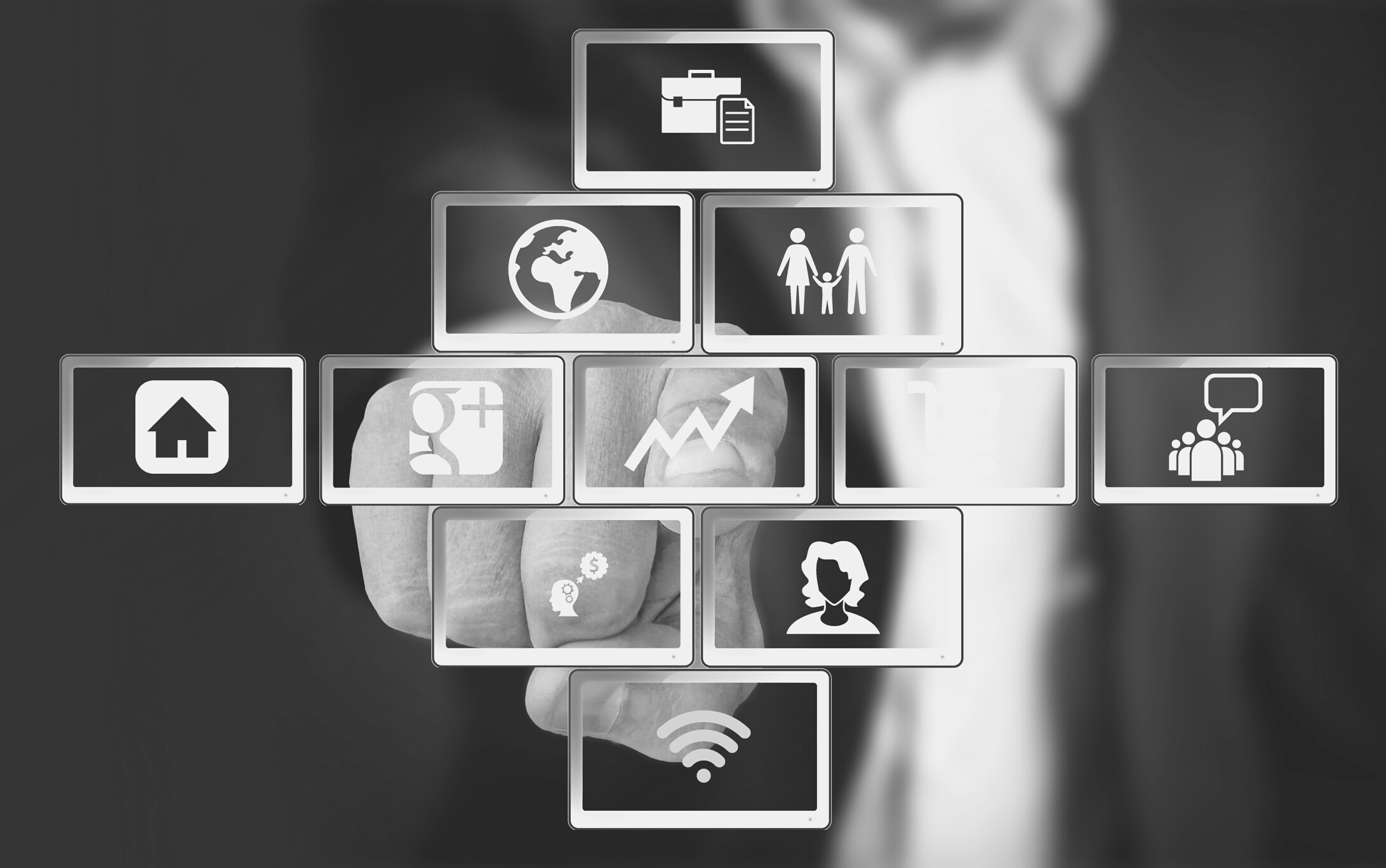 ΟΛΟΤΗΤΑ ΤΗΣ ΠΛΗΡΟΦΟΡΙΣΗΣ
Η πραγματική διάσταση
Η εμβέλεια των διαδικασιών παγκοσμιοποίησης είναι σχεδόν απόλυτη και μπορεί να υπάρχουν λίγες αγροτικές περιοχές που δεν ανήκουν σε παγκόσμια δίκτυα, τουλάχιστον σε κάποιο βαθμό.
ΑΜΕΣΟΤΗΤΑ ΤΩΝ ΕΠΑΦΩΝ
Οι σύγχρονες τεχνολογίες επικοινωνιών επιτρέπουν την άμεση μετάδοση πληροφοριών σε όλο τον κόσμο, έτσι ώστε οι κοινωνικές σχέσεις να μπορούν να διατηρηθούν και οι οικονομικές συμφωνίες να πραγματοποιούνται μεταξύ δύο μερών του κόσμου και τα γεγονότα σε ένα μέρος να έχουν άμεσες αντηχίες αλλού.
Η σύγχρονη εποχή της παγκοσμιοποίησης δεν είναι εντελώς νέα, αλλά έχει σαφές ιστορικό προηγούμενο. Ωστόσο, η σύγχρονη παγκοσμιοποίηση μπορεί να διακριθεί από προηγούμενες εκδηλώσεις με τρεις βασικούς τρόπους
ΙΔΕΟΛΟΓΙΚΕΣ ΕΠΙΠΤΩΣΕΙΣ ΤΟΥ ΝΕΟΦΙΛΕΛΕΥΘΕΡΙΣΜΟΥ
Οι νεοφιλελεύθερες πολιτικές προώθησαν την κατάργηση των ρυθμιστικών δομών για τη διευκόλυνση της επέκτασης μιας παγκόσμιας ελεύθερης αγοράς
Οι αρχές του νεοφιλελευθερισμού έχουν διαμορφώσει τους λόγους της παγκόσμιας υπαίθρου ως έναν μοναδικό οικονομικό χώρο
ΚΑΤΑ ΤΙΣ ΤΕΛΕΥΤΑΙΕΣ ΔΕΚΑΕΤΙΕΣ
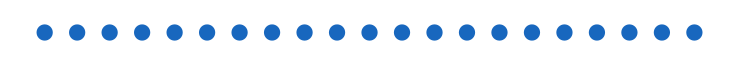 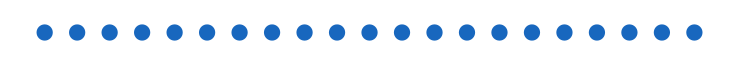 ΠΡΟΒΛΗΜΑ
ΑΡΧΙΚΑ
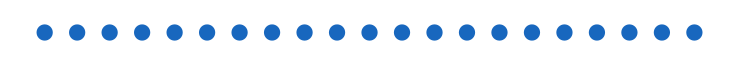 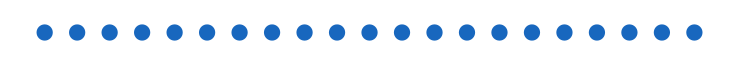 Ενώ οι ξένες επενδύσεις μπορούν να προσφέρουν βραχυπρόθεσμη ώθηση στην τοπική αγροτική οικονομία, δεσμεύει επίσης την αγορά σε παγκόσμια δίκτυα που την καθιστούν ευάλωτη στις συνέπειες μακρινών γεγονότων και της εταιρικής λήψης αποφάσεων
Η έμφαση δόθηκε στην προσέλκυση άμεσων ξένων επενδύσεων, ειδικά στη μεταποίηση, ως μέρος ενός ευρύτερου πρότυπου εκσυγχρονισμού στην αγροτική ανάπτυξη
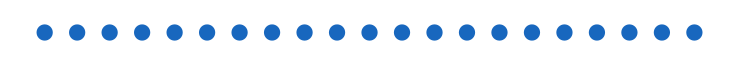 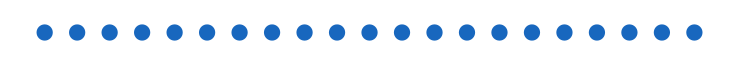 Οι στρατηγικές αγροτικής ανάπτυξης στην Ευρώπη έχουν υιοθετήσει δύο αντίθετες στάσεις απέναντι στην παγκόσμια οικονομία
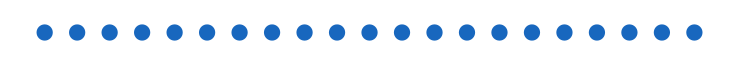 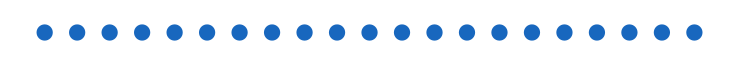 Αγροτική ανάπτυξη στην εποχή της παγκοσμιοποίησης
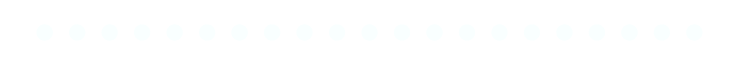 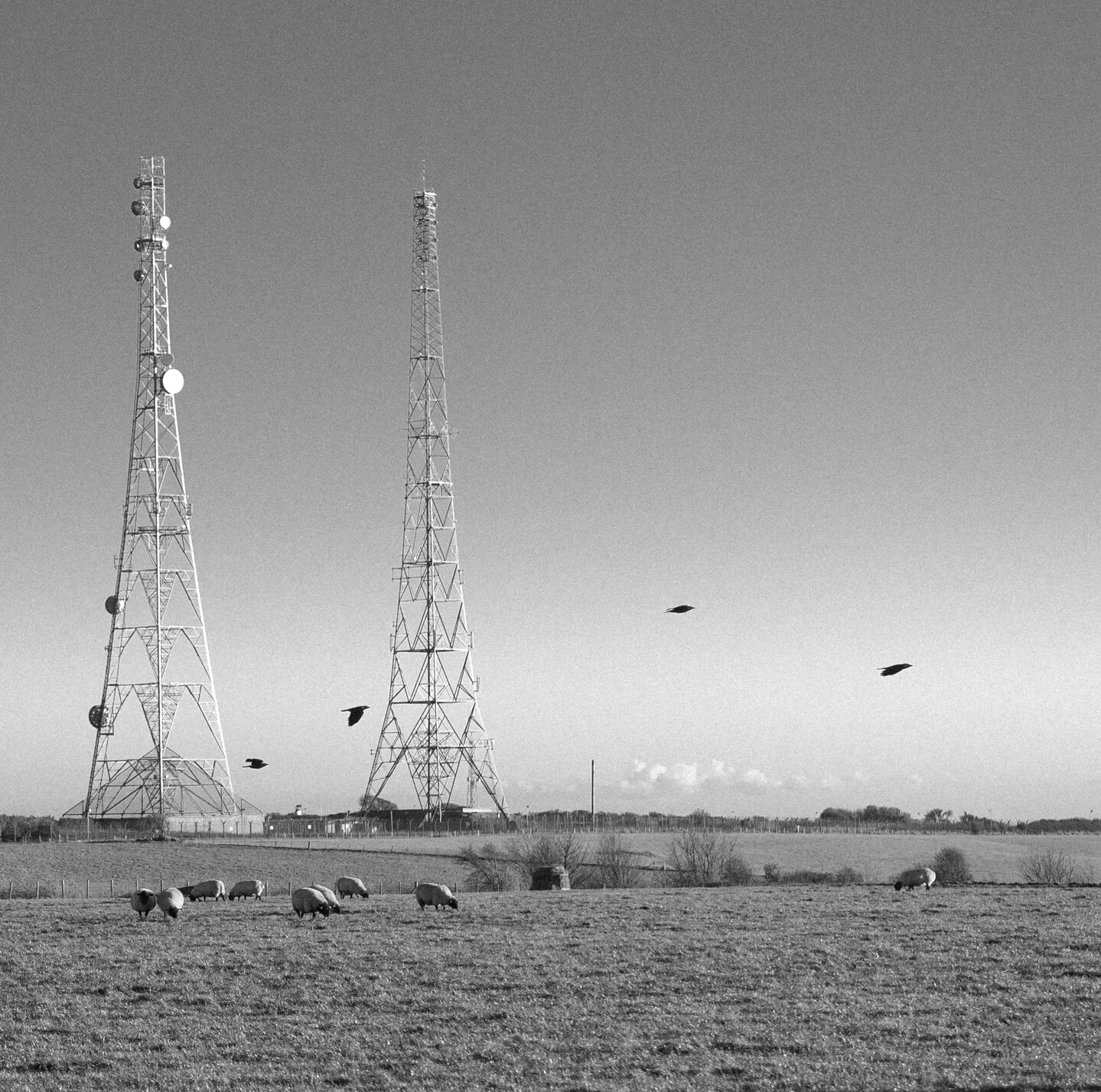 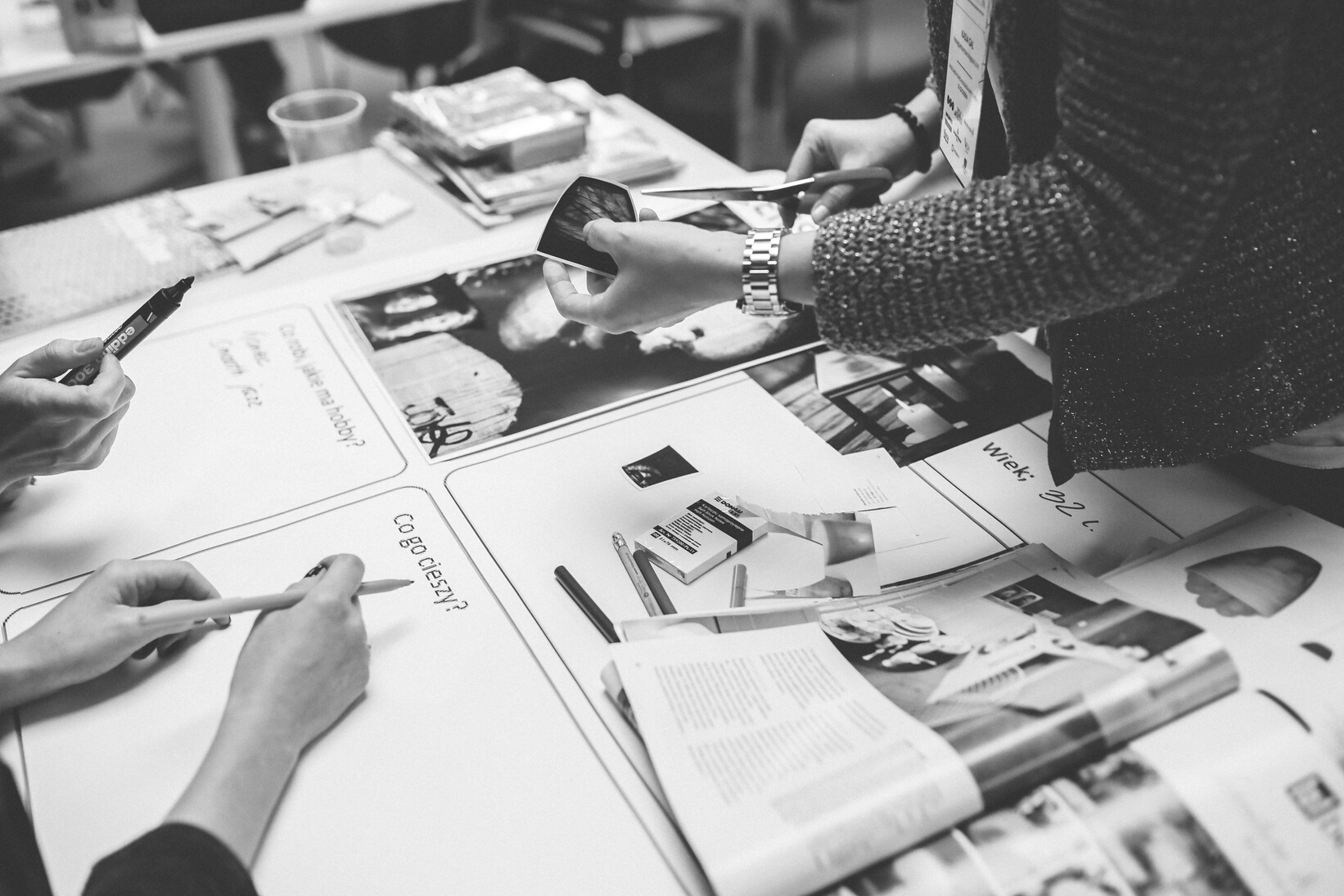 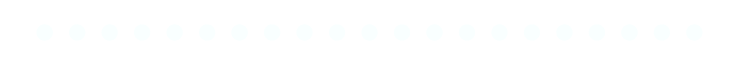 Από τις αρχές της δεκαετίας του 1990 η γενική αντίληψη μετατοπίζεται σε ένα «νέο πρότυπο αγροτικής ανάπτυξης» που επικεντρώνεται στη «νεο-ενδογενή ανάπτυξη»
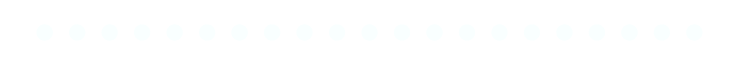 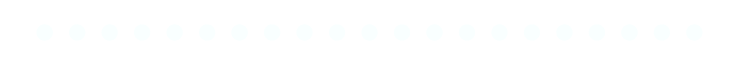 Αντί να βασίζεται σε εξωτερικές επενδύσεις για την τόνωση της οικονομικής ανάπτυξης, αυτή η προσέγγιση στρέφεται “προς τα μέσα” για την κινητοποίηση τοπικών παραγόντων και την αξιοποίηση των τοπικών πόρων, αλλά επιδιώκει επίσης να προσελκύσει πελάτες και αγορές εκτός της περιοχής
ΠΡΟΒΛΗΜΑ
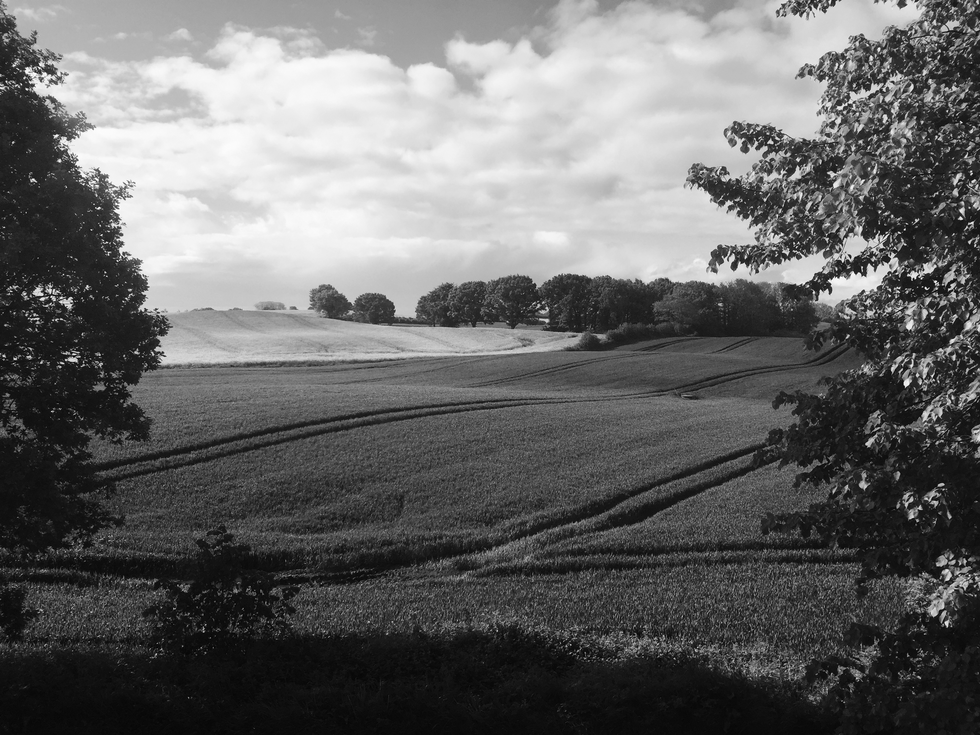 Οι αγροτικές περιοχές δεν είναι όλες εξίσου καλά εξοπλισμένες για να ανταγωνιστούν στην παγκόσμια οικονομία
[Speaker Notes: Η ικανότητα των τοπικών παραγόντων να ανταποκρίνονται στην παγκοσμιοποίηση περιορίζεται ή καθίσταται δυνατή από τη γεωγραφική θέση, τις εθνικές και τοπικές κυβερνητικές πολιτικές πρόσβαση σε κεφάλαια χρηματοδότησης, φυσικό περιβάλλον, οικονομική δομή και νομικό πλαίσιο.]
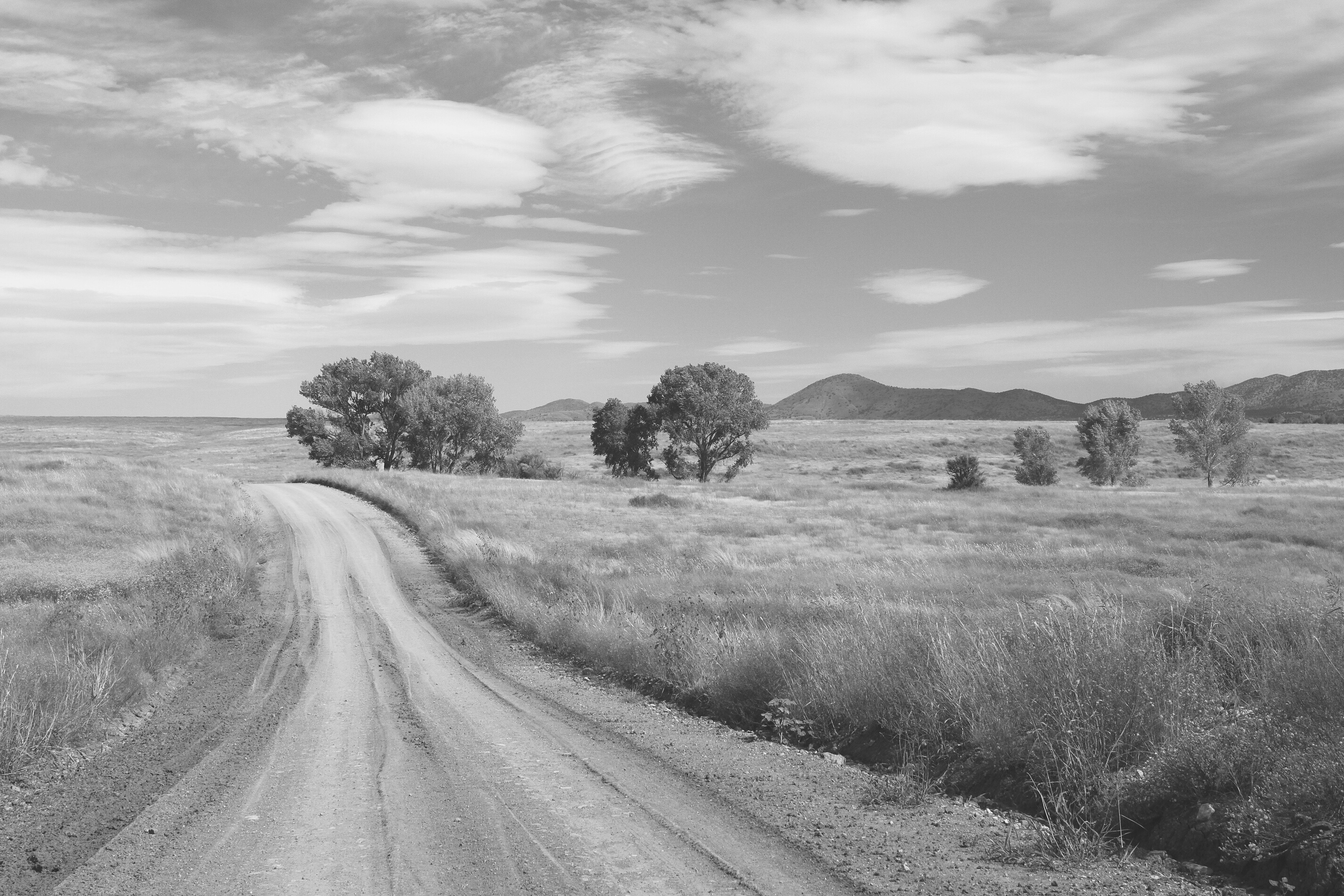 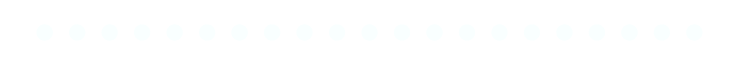 ΣΥΜΠΕΡΑΣΜΑΤΑ
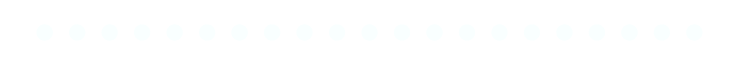 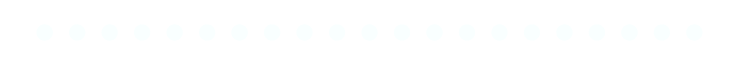 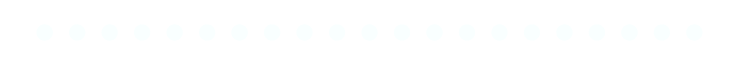 Η παγκοσμιοποίηση αναδιαμορφώνει την αγροτική Ευρώπη και οι αγροτικές κοινότητες πρέπει να είναι εξοπλισμένες για να ανταποκριθούν

Οι διαδικασίες της παγκοσμιοποίησης σημαίνουν ότι οι αγροτικές περιοχές στην Ευρώπη εντάσσονται εντονότερα σε παγκόσμια δίκτυα από ό, τι υπήρξαν σε οποιοδήποτε σημείο της ιστορίας

Η οικονομία αυτής της αναδυόμενης παγκόσμιας υπαίθρου θα είναι πιο ποικιλόμορφη και δυναμική από ό, τι στο παρελθόν, και ο πληθυσμός πιο ποικίλος και ρευστός.

Η παγκοσμιοποίηση δεν πρέπει να θεωρηθεί μια ασταμάτητη δύναμη που επιβάλλει ομοιογένεια στις κουλτούρες/συνονθύλευμα της ευρωπαϊκής υπαίθρου.

Το παγκόσμιο καθρεφτίζεται στο τοπικό σε διαδικασίες διαπραγμάτευσης και υβριδισμού που περιλαμβάνουν τόσο τοπικούς όσο και μη τοπικούς φορείς.

Τα προγράμματα και οι πρωτοβουλίες αγροτικής ανάπτυξης μπορούν να κάνουν τη διαφορά - αλλά η υλοποίησή τους εξαρτάται από τους διαρθρωτικούς περιορισμούς και θέσεις των τοπικών αρχών.
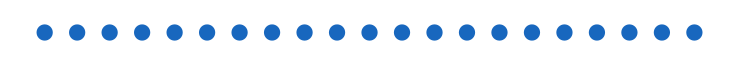 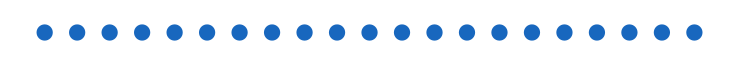 4 Καίρια Σημεία
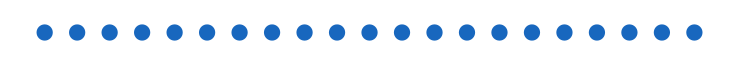 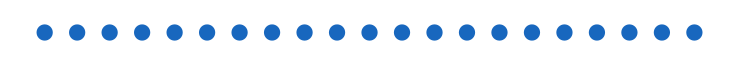 Οι ανθεκτικές απαντήσεις στην παγκοσμιοποίηση απαιτεί να υποστηρίζονται οι εγχώριες επιχειρήσεις
Οι μεταναστευτικές τάσεις μπορούν να συμβάλουν σημαντικά στην ανάπτυξη των αγροτικών περιοχών
Η παγκόσμια περιβαλλοντική ευαισθητοποίηση έχει δημιουργήσει ευκαιρίες για τη βιώσιμη ανάπτυξη του αγροτικού περιβαλλοντικού κεφαλαίου
Η αποτελεσματική περιφερειακή ανάπτυξη εντείνεται από κοινή περιφερειακή εμπειρία και καινοτομία
[Speaker Notes: Η ανάπτυξη διεθνών δικτύων από τοπικές αγροτικές επιχειρήσεις προσφέρει μεγαλύτερη μακροπρόθεσμη ανθεκτικότητα από τις άμεσες ξένες επενδύσεις. Πολλές αγροτικές επιχειρήσεις ασχολούνται με τη διεθνή δικτύωση, αλλά η έκταση της διεθνοποίησης ποικίλλει μεταξύ των περιφερειών. Οι “δημιουργοί δικτύων” μπορούν να βοηθήσουν στην ανάπτυξη της ικανότητας των αγροτικών επιχειρήσεων και να τις συνδέσουν με διεθνή δίκτυα.
Η έρευνα DERREG αποκαλύπτει υψηλό βαθμό κινητικότητας διεθνών μεταναστών προς, από και μέσω αγροτικών περιοχών, αλλά οι δυνατότητές τους να συμβάλουν στην περιφερειακή ανάπτυξη έχουν παραμεληθεί σε μεγάλο βαθμό. Οι πρωτοβουλίες για την προώθηση της επιχειρηματικότητας μεταξύ των μεταναστών μπορούν να βοηθήσουν στην αξιοποίηση αυτού του δυναμικού.
Τα έργα αειφόρου ανάπτυξης έχουν ενσωματωθεί σε στρατηγικές περιφερειακής ανάπτυξης, αλλά η εφαρμογή τους μπορεί να αμφισβητηθεί. Οι πρωτοβουλίες οικονομίας πρέπει να είναι κατάλληλες για περιφερειακά πλαίσια και να αναπτυχθούν μέσω μεθόδων χωρίς αποκλεισμούς για την οικοδόμηση συναίνεσης.
Η κοινή συνεργασία της δημόσιας διοίκησης, των ινστιτούτων γνώσεων και των περιφερειακών ομάδων και ατόμων μπορεί να αυξήσει την ικανότητα για πρωτοβουλίες ανάπτυξης βάσης μέσω ασκήσεων προβληματισμού, μάθησης και καθορισμού προτεραιοτήτων. Απαιτούνται κατάλληλες οργανωτικές ρυθμίσεις και πόροι για να διασφαλιστεί ότι αυτές οι παρεμβάσεις είναι αποτελεσματικές.]
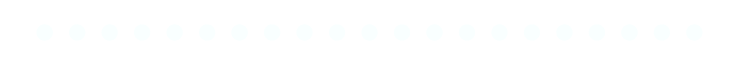 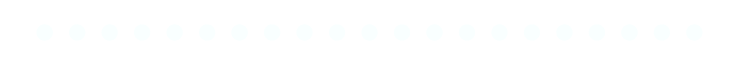 Πρακτικά Μέτρα
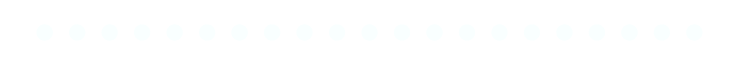 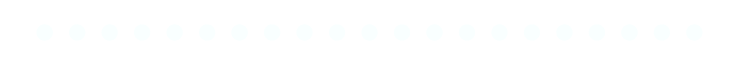 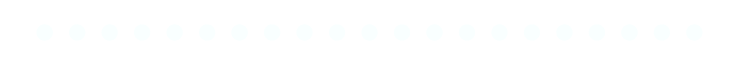 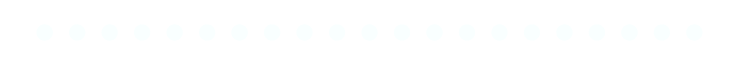 Προκύπτει ανάγκη για μεγαλύτερο συντονισμό μεταξύ της περιφερειακής και αγροτικής πολιτικής της ΕΕ.

Απαιτείται παρέμβαση σε επίπεδο ΕΕ για την αντιμετώπιση ορισμένων διαρθρωτικών εμποδίων, όπως η πρόσβαση σε χρηματοοικονομικό κεφάλαιο από αγροτικές ΜΜΕ

Οι πρωτοβουλίες οικονομικής ανάπτυξης πρέπει να περιλαμβάνουν υποστήριξη για «Δημιουργούς Δικτύων» που μπορούν να βοηθήσουν τις αγροτικές επιχειρήσεις να συνδεθούν με διεθνή δίκτυα.

Οι πολιτικές συνοχής πρέπει να δίνουν έμφαση στην κοινωνική και οικονομική ένταξη των διακρατικών κοινοτήτων μεταναστών.

Το μοντέλο LEADER πρέπει να συνεχιστεί ως πολύτιμο μέσο για την περιφερειακή μάθηση και εμπειρία.

Ιδιαίτερες παρεμβάσεις ενδέχεται να πρέπει να στοχεύουν σε περιθωριοποιημένες περιφέρειες που διατρέχουν κίνδυνο να χάσουν έδαφος στην παγκόσμια οικονομία.
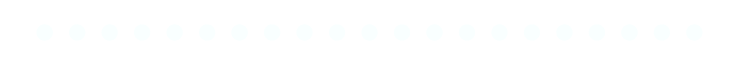 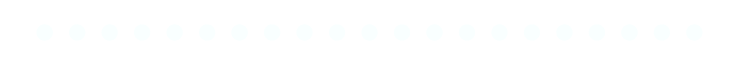 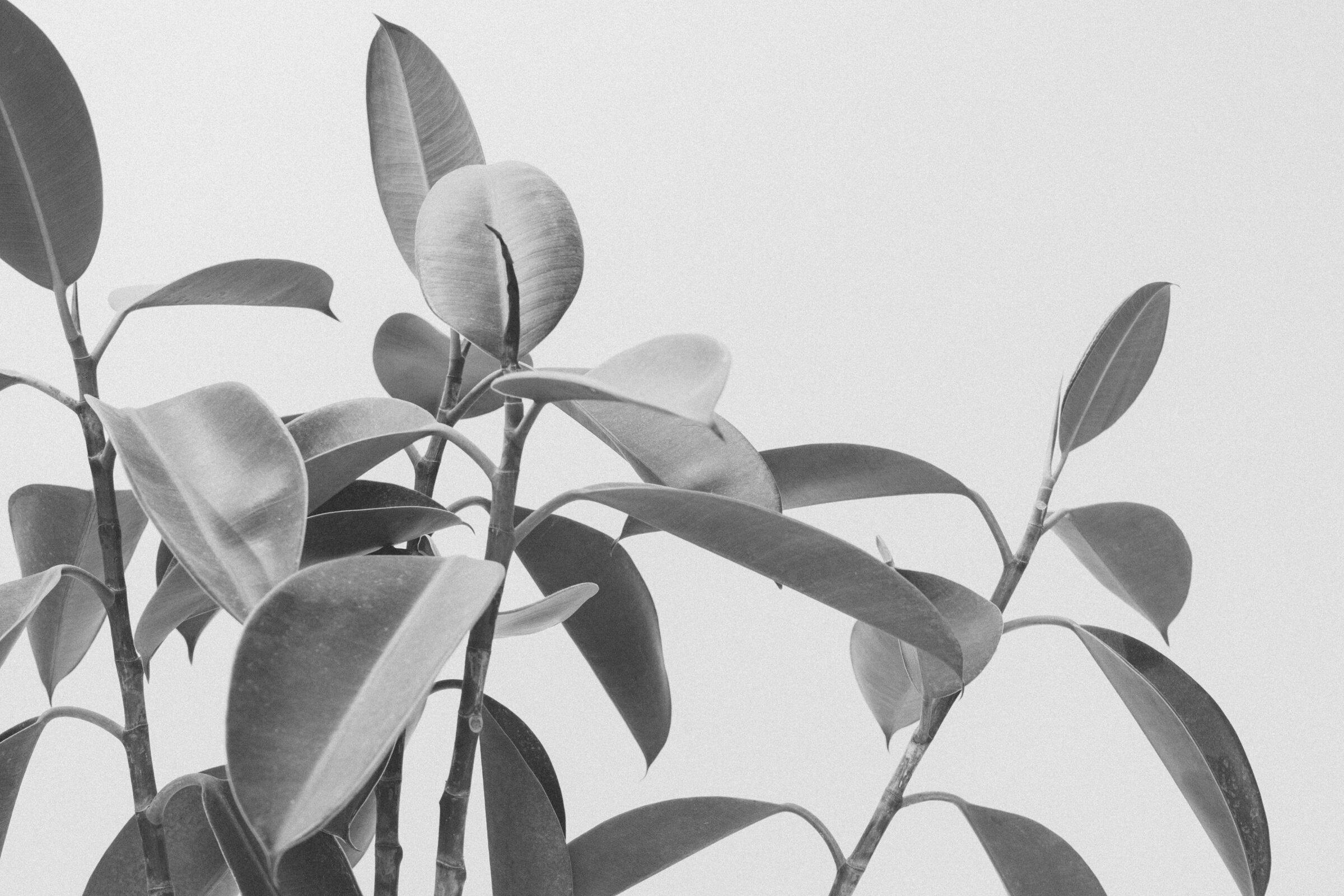 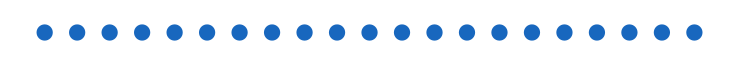 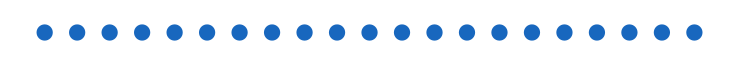 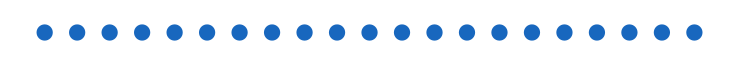 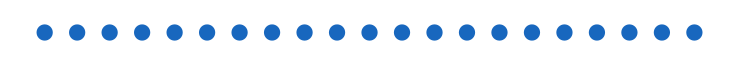 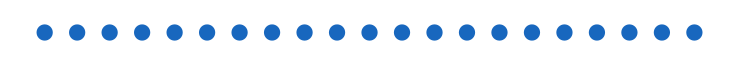 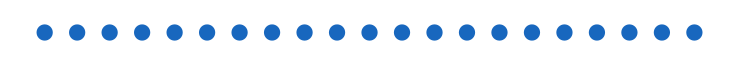 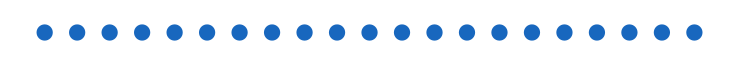 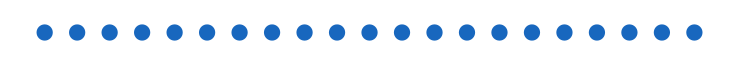 Ευχαριστούμε!